МКОУ СОШ с. Голуметь
Исследовательская работа на тему:  «Какой сотовый телефон самый безопасный?»
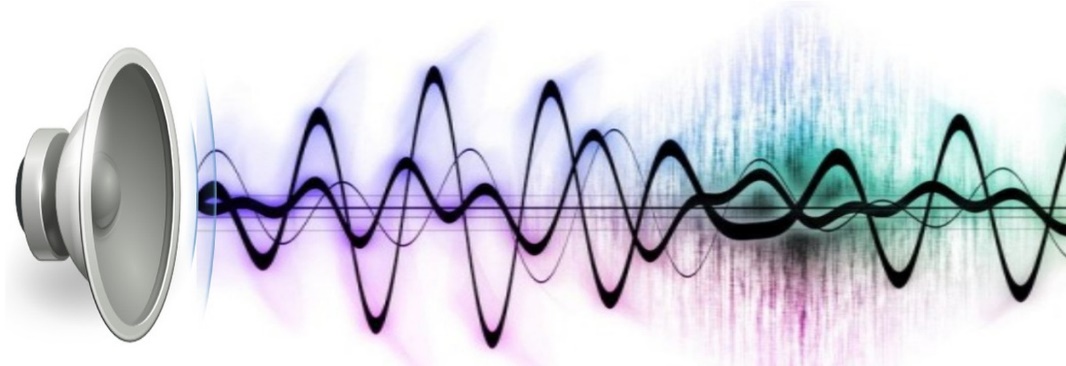 Выполнила: 
Цымбалова Ирина, 
ученица 5 класса
Руководитель дополнительного образования  Гаврикова Е.П
«Сотовый телефон – это мобильный телефон, предназначенный для работы в сетях сотовой связи»
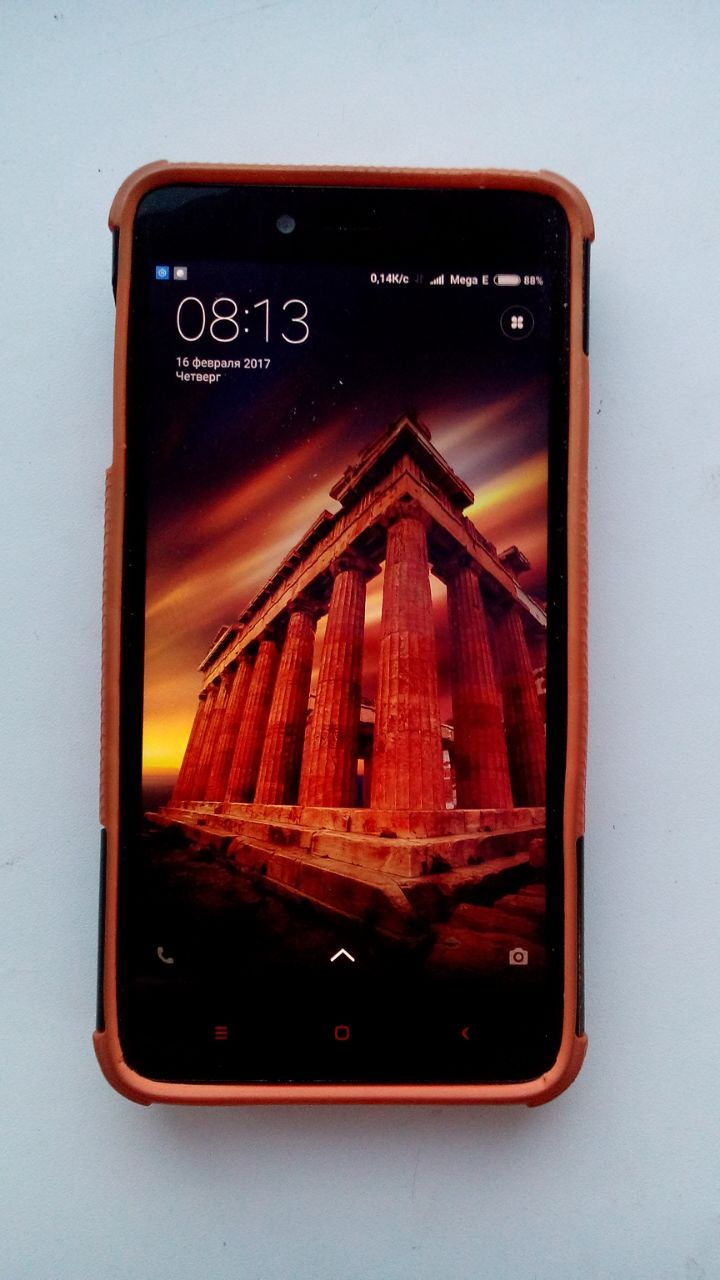 В России –                   9 сентября 1991 года.
В с. Голуметь – 2008  года.
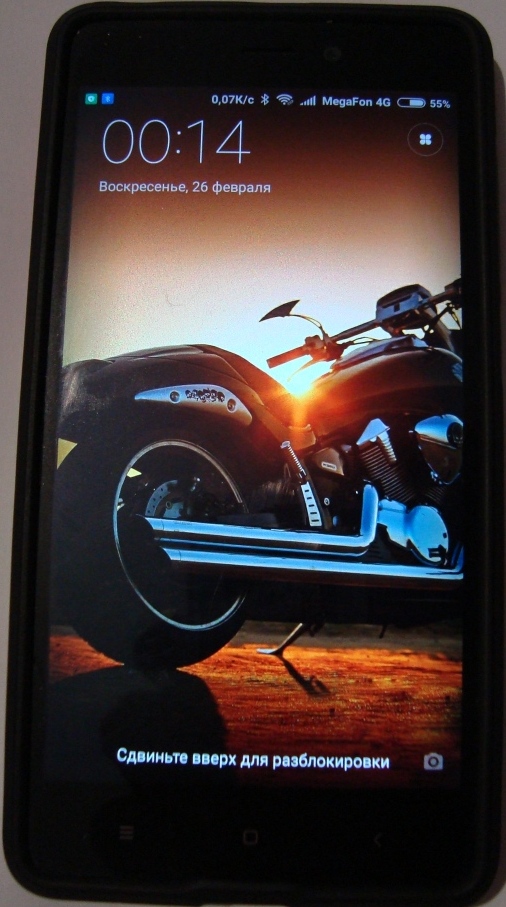 Безопасен ли телефон?
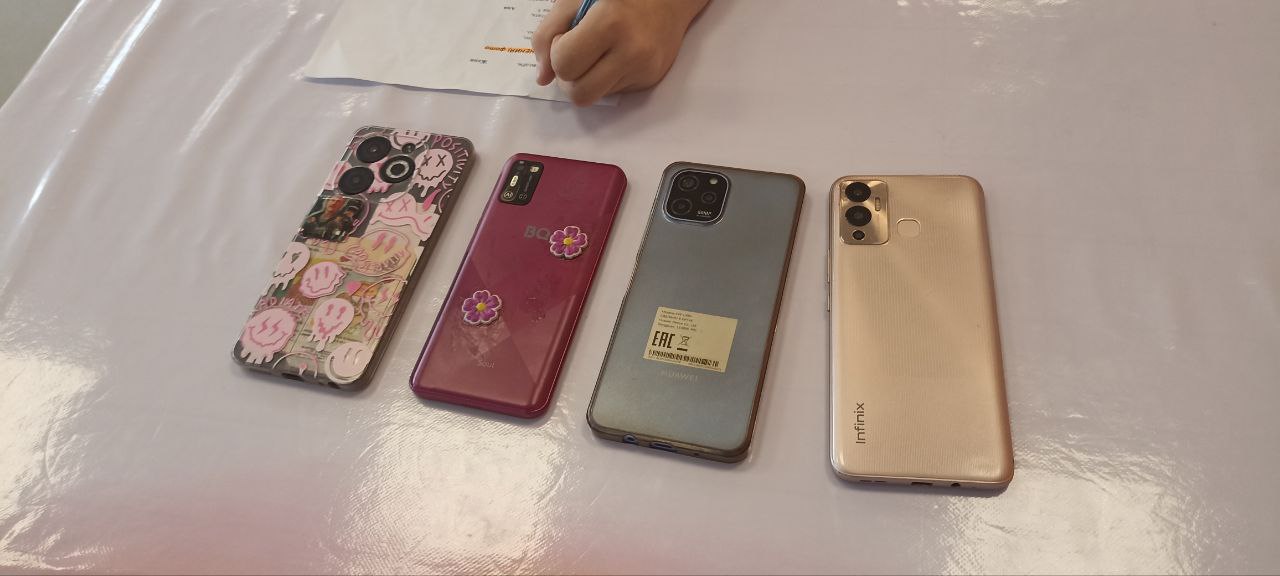 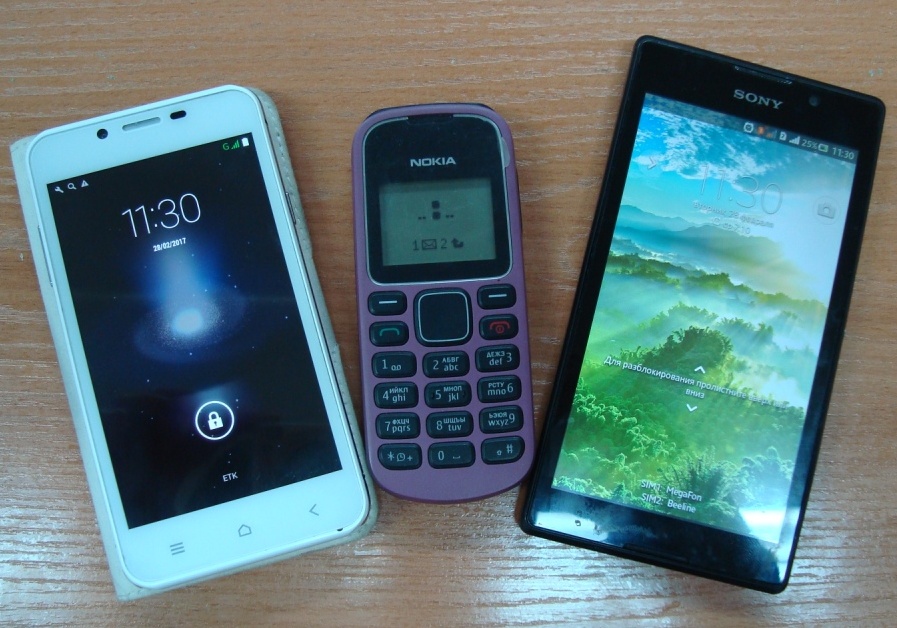 Цель: определить самый безопасный телефон, изучая его влияние на компьютерные колонки.
Гипотеза: самый безопасный телефон фирмы Samsung.
Задачи:
провести анкетирование  учащихся, учителей;
проанализировать ответы анкеты;
провести испытания  с различными марками  телефона;
сделать выводы;
     Методы:
анкетирование
наблюдение;
эксперимент;
сравнение.
Анкетирование
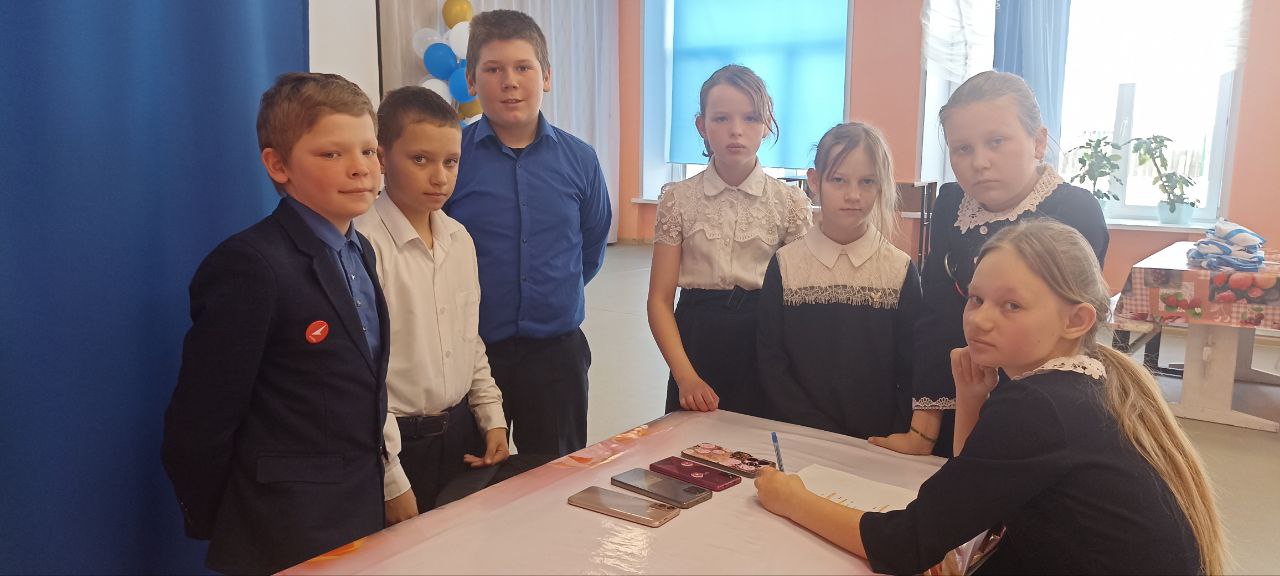 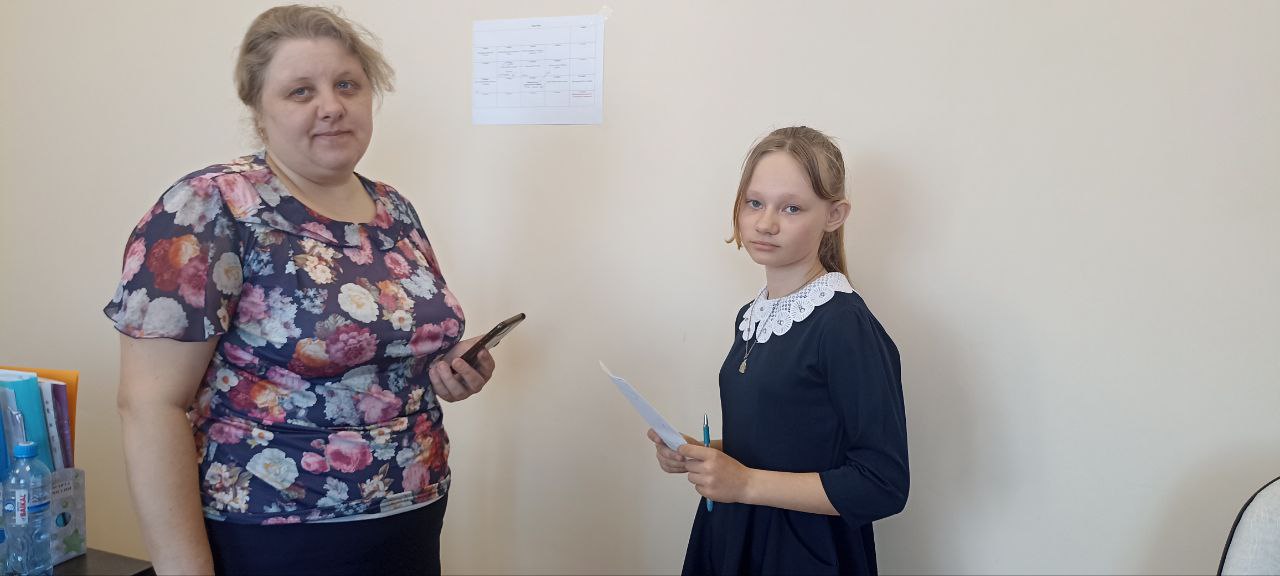 Есть ли у Вас сотовый телефон?
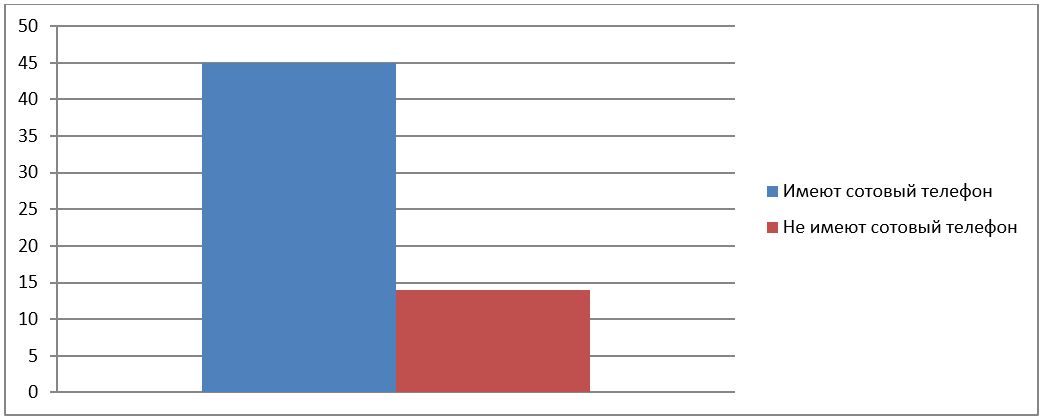 Какой фирмы у Вас сотовый телефон?
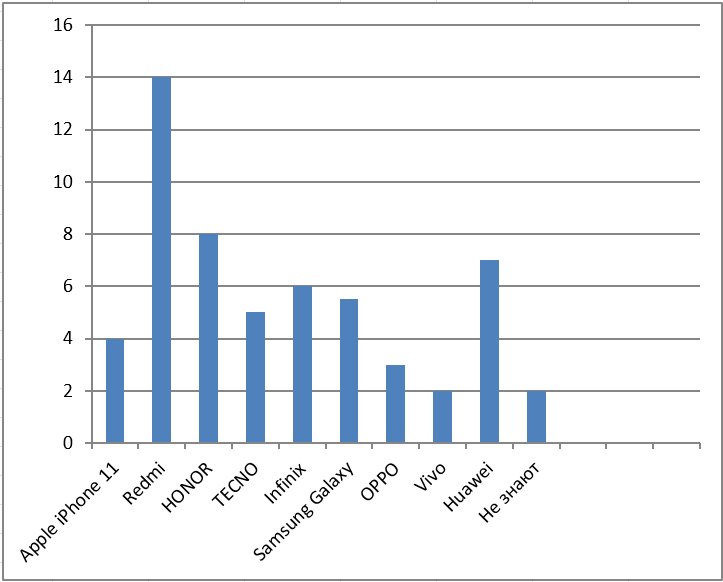 Какой фирмы у Вас сотовый телефон?
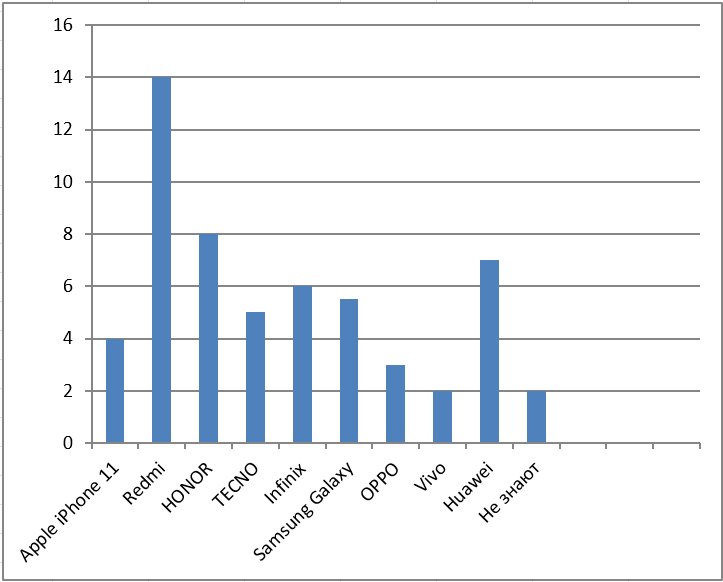 Электромагнитное излучение
Расстояние,              на котором электромагнитные волны заметны       у сотовых телефонов, различается у каждой фирмы.
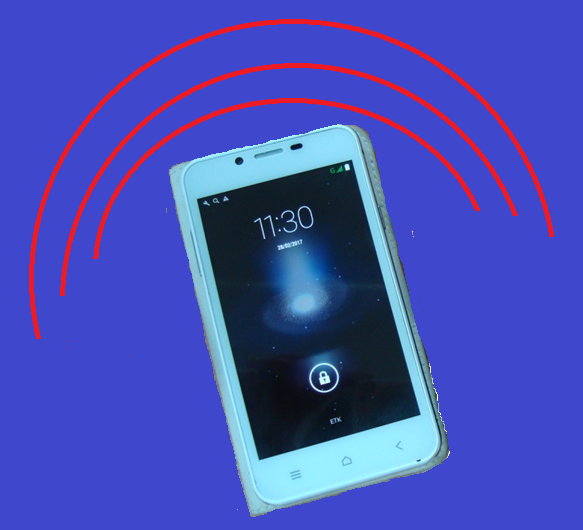 Исследование
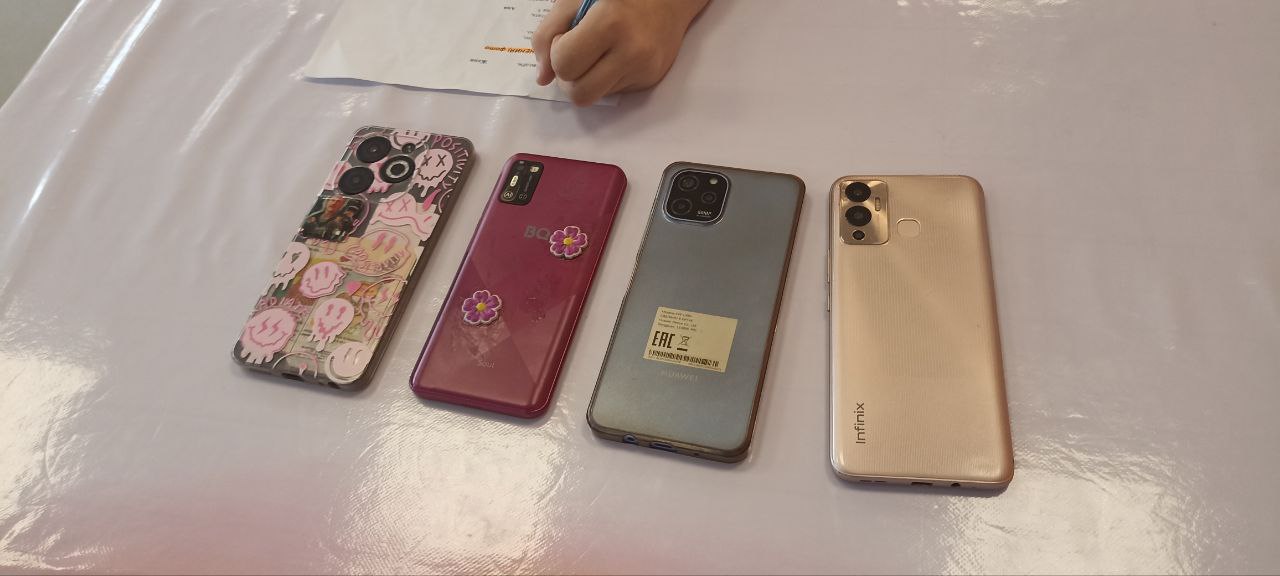 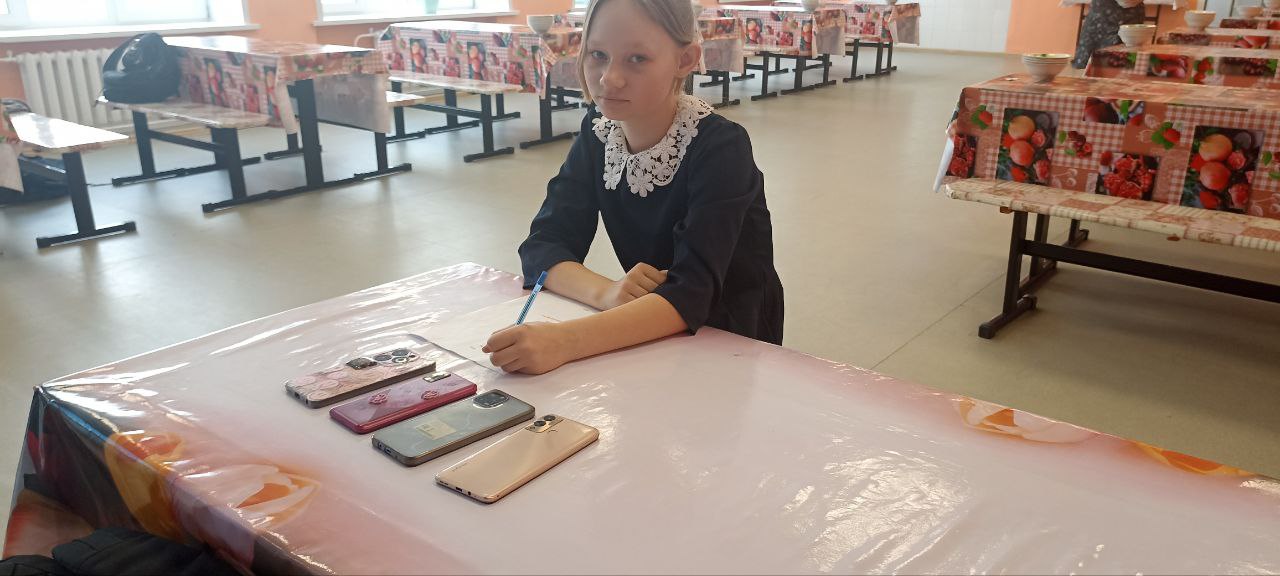 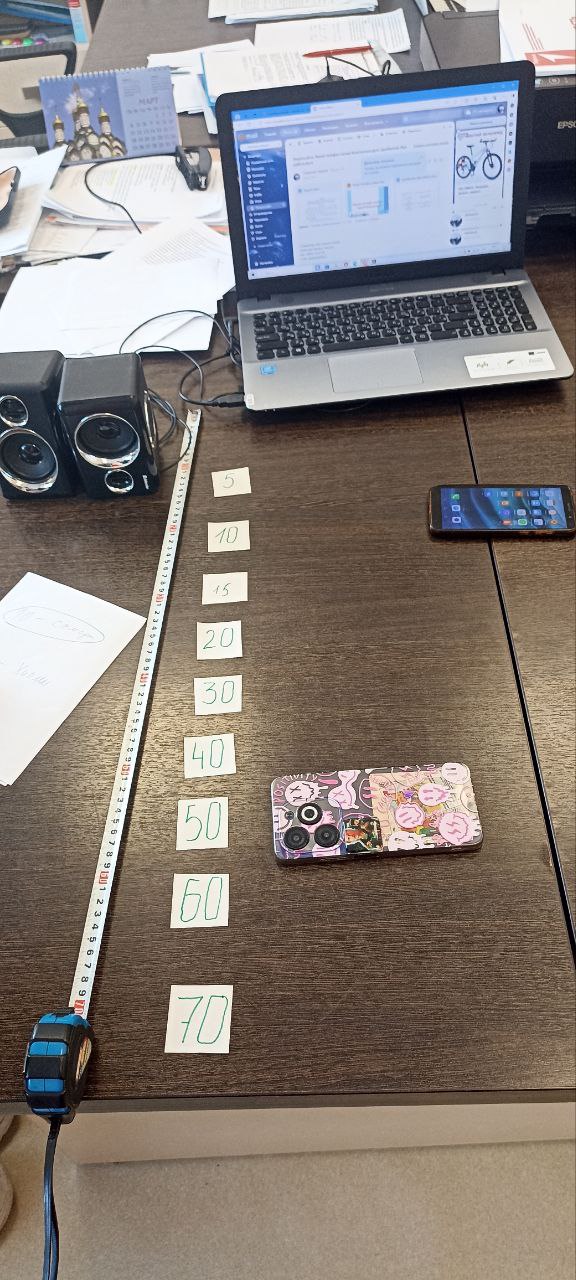 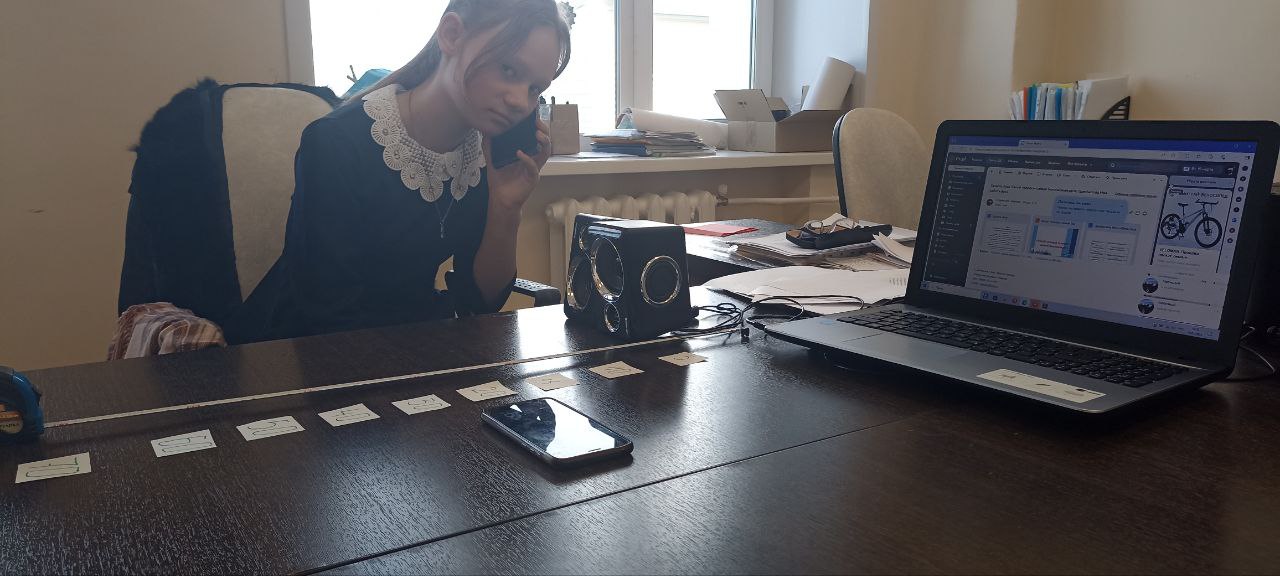 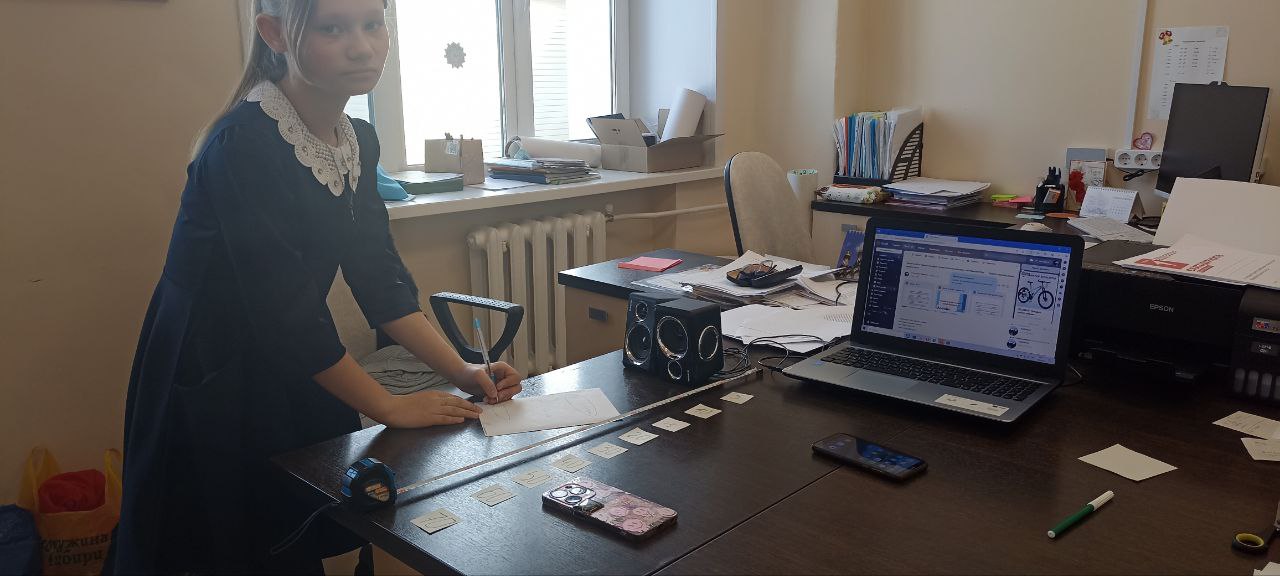 Андроиды
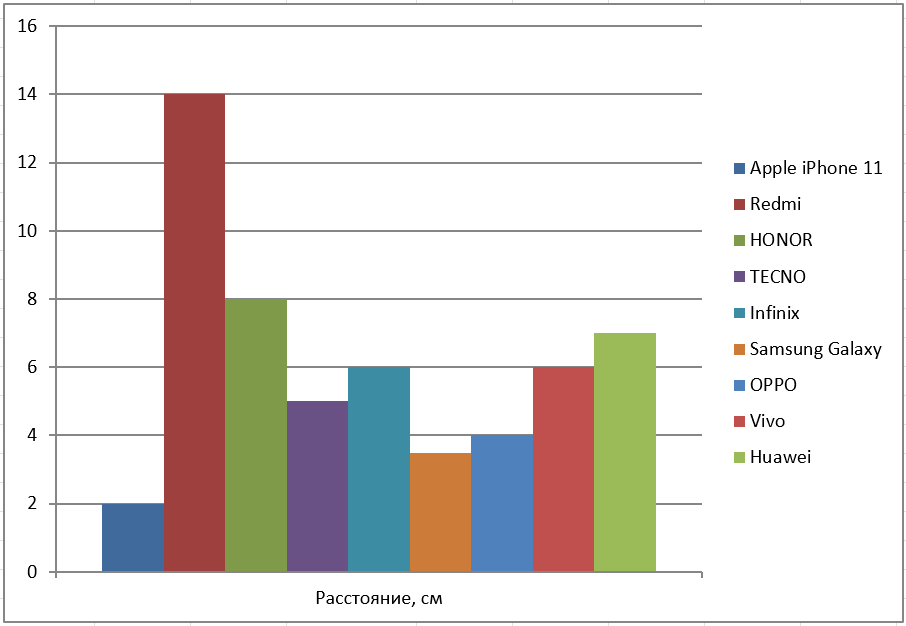 Смартфоны
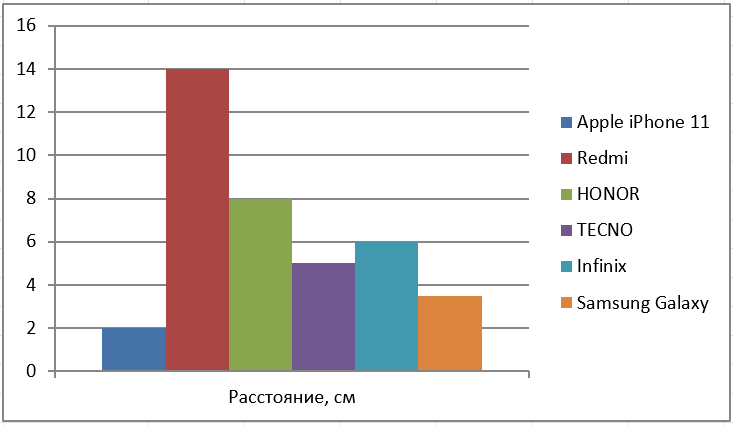 4 G
3 G
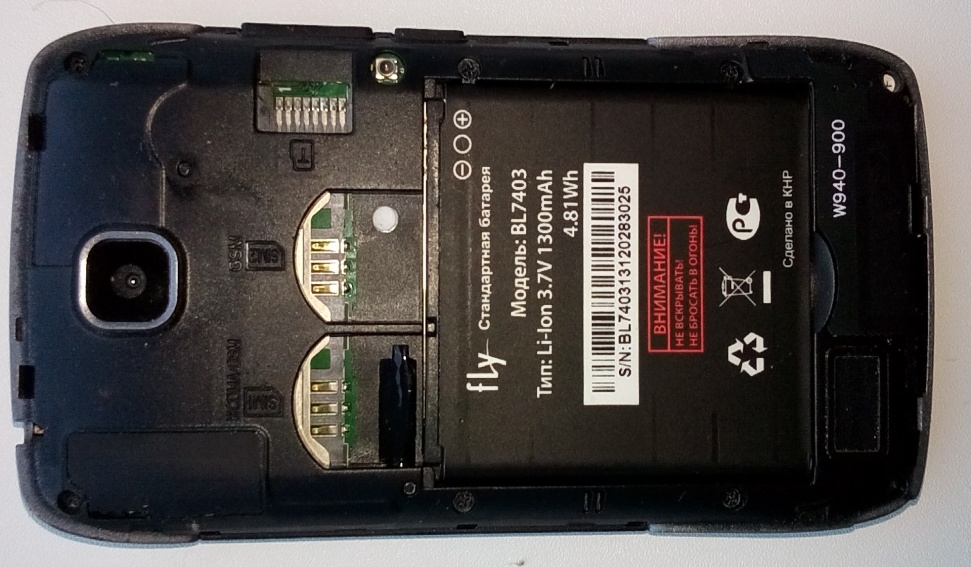 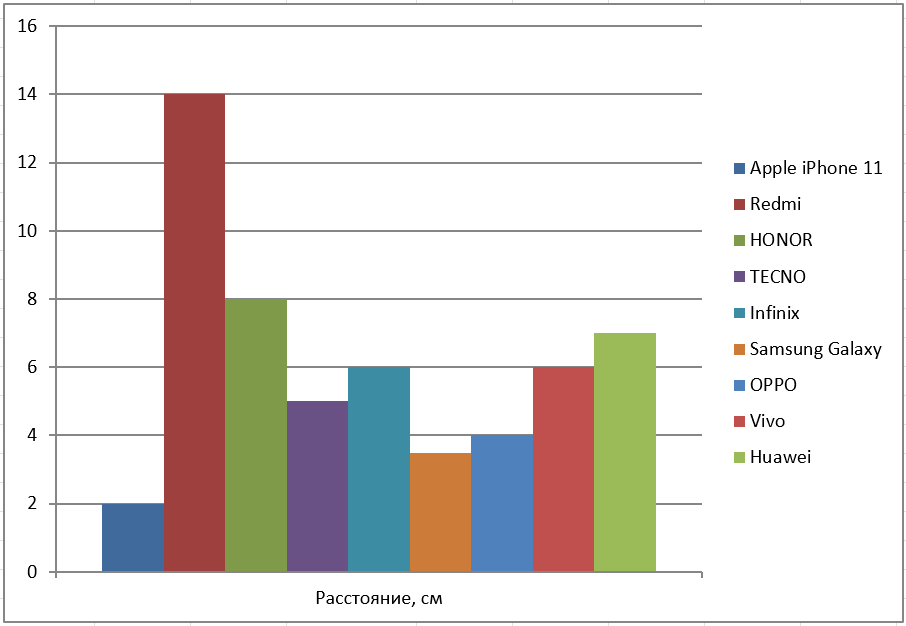 Вывод
В ходе нашей исследовательской работы мы нашли самый безопасный телефон, который меньше всего будет влиять на компьютерные колонки, а значит, и на организм человека. Но наша гипотеза, о том, что самый безопасный телефон Samsung не подтвердилась.